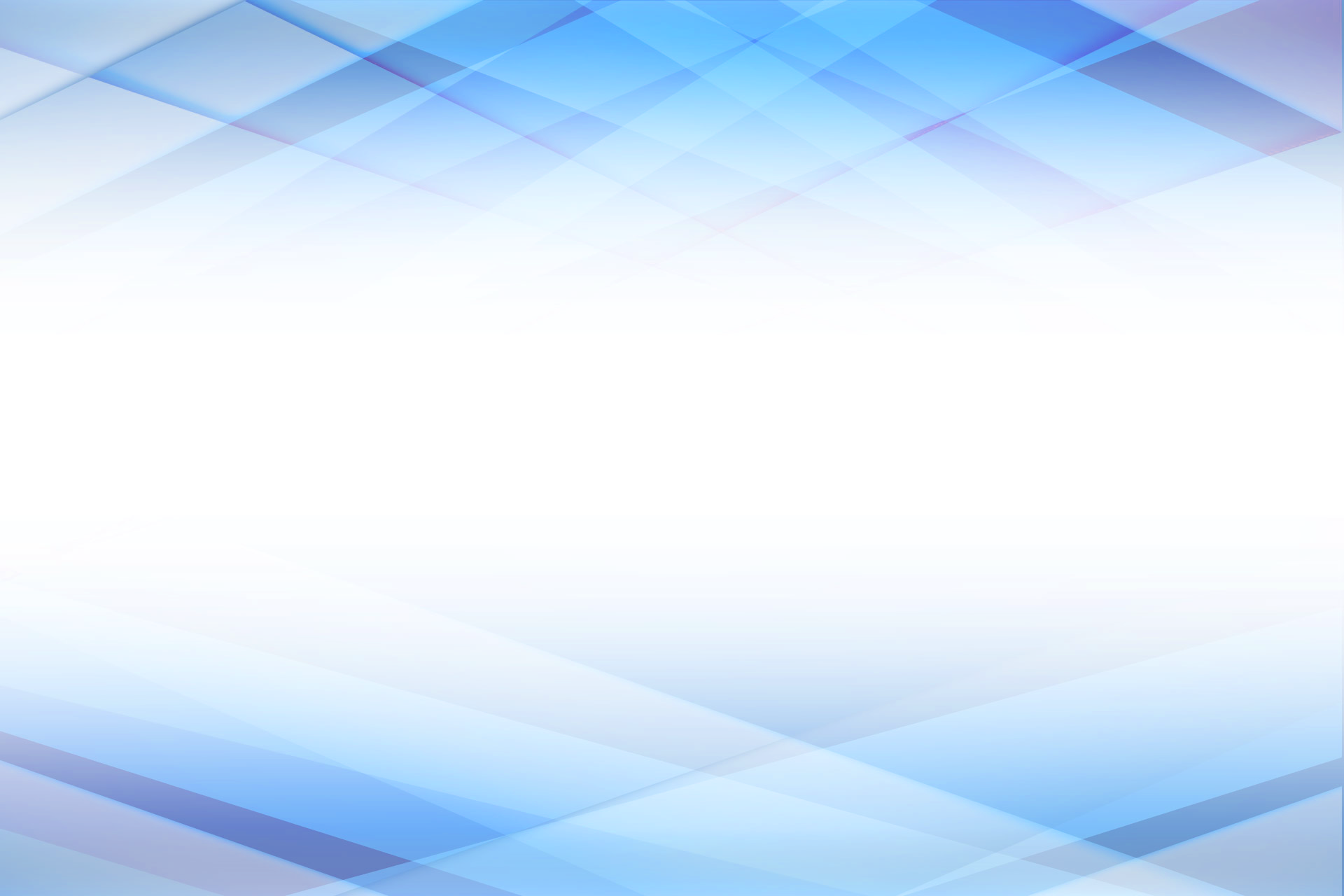 Вахрушев Артём Владимирович, заместитель председателя Правительства Архангельской области